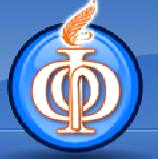 ПРЕЗЕНТАЦИЯ МАГИСТЕРСКОЙ ДИССЕРТАЦИИ
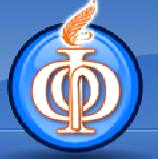 Поэтические особенности стиля Ю. Левитанского
Выполнила магистрантка
кафедры русского языка
ФИО

Научный руководитель – 
кандидат филологических наук,
доцент  ФИО
Содержание
Актуальность исследования
Цель и задачи исследования
Положения, выносимые на защиту
Личный вклад соискателя
Апробация результатов диссертации
Структура и объем диссертации
Актуальность исследования
Творчество Ю. Левитанского сложно отнести к какому-либо одному литературному направлению. Левитанский начал свою литературную деятельность со стихотворений на военную тематику, но самый расцвет творчества Левитанского пришелся на 1970-е гг. Именно в это время выходит его сборник «Кинематограф», который и открыл дорогу поэту к славе и признанию.
Ю. Левитанского можно назвать поэтом-философом. Каждое его стихотворение как глава философского трактата о жизни. В них поэт рассуждает на разные темы, часто полемизирует с собой.
Экспрессивные синтаксические конструкции наиболее ярко проявляют себя в поэтической речи. Связано это с тем, что «поэтическая речь создает свои позитивные языковые ценности, расширяющие семантические возможности языка и превращающие речь в язык исскуства (Ковтунова И.И. «Поэтический синтаксис» / И.И. Ковтунова. – М.: Наука, 1986, -- 205 с.).
Актуальность исследования
Актуальность темы диссертации определяется тем, что в современной лингвистике особое внимание уделяется различным экспрессивно-эмоциональным средствам языка. Большой интерес ученых вызван процессами интеграции устной речи в письменную, что породило развитие новых и более широкое распространение известных ранее синтаксических конструкций, которые в силу своей ненормативности приобретают статус экспрессивных. 


 Актуальность обусловливается также недостаточной изученностью в лингвистической литературе вопросов, касающихся функционирования различных экспрессивно-синтаксических конструкций в поэзии                        Ю.Д. Левитанского.
Цель и задачи исследования
Цель диссертации – исследовать средства выражения категории экспрессивности на уровне синтаксиса в творчестве                      Ю. Левитанского.
Для реализации цели необходимо выполнить следующие задачи: 
1.  Уточнить объем и глубину понятия экспрессивности в языке.
2.  Определить и проанализировать составляющие понятия экспрессивности.
3.  Охарактеризовать понятие экспрессивности на синтаксическом уровне.
4.  Проанализировать тенденцию расчлененности синтагматической цепи в стихотворениях Ю. Левитанского и выявить ее причины.
5. Выявить смысловые и текстообразующие функции экспрессивных синтаксических конструкций в поэзии Ю. Левитанского.
Объект и предмет исследования
Объект исследования – тексты стихотворений                Ю. Левитанского.
Предмет исследования – функционирование экспрессивных синтаксических конструкций (парцеллированных, сегментированных конструкций, риторических фигур, повторов, цепочек номинативных предложений) в поэтических текстах.
Материал исследования – сборники стихотворений Ю. Левитанского «Кинематограф» (1970 г.), «День какой-то» (1976 г.), «Стороны света» (1959 г.), «Письма Катерине, или Проогулка с фаустом» (1981 г.), «Белые стихи»   (1991 г.).
Положения, выносимые на защиту
Оценочность, эмоциональность и интенсификация являются составными структурами широкого понятия экспрессивность.

Одной из основных черт поэтики Ю. Левитанского является кинематографичность. Поэт словесно изображает то, что  представляется киносъемкой. Парцелляция ему в этом помогает: создание эффекта “замедленного кадра”, “крупного плана”, “эффекта присутствия”.

Сегментированные конструкции в текстах стихотворений Ю. Левитанского выполняют как смысловые, так и текстообразующие функции. Основная экспрессивная нагрузка в сегментированных конструкциях заключается в акцентуации передаваемой ими информации, а также в логическом выделении темы высказывания.
Положения, выносимые на защиту
Ю. Левитанский активно использует риторические фигуры для создания речевой выразительности и расстановки необходимых акцентов в повествовании.

Цепочки номинативных предложений в стихотворениях Ю. Левитанского призваны передать информацию лаконично, при этом сохраняя весь экспрессивный потенциал данных языковых конструкций. Цепочки номинативных предложений способствуют созданию рубленой речи, прерывистости повествования, что работает на создание литературной кинематографичности.
Личный вклад соискателя
Впервые мною на примере стихотворений Ю. Левитанского были исследованы текстообразующие возможности экспрессивных синтаксических средств языка  (парцелляции, сегментации,).
В ходе исследования были выявлены  основные функции употребления экспрессивных синтаксических конструкций в стихотворениях Ю. Левитанского.
В поэтических текстах Ю. Левитанского, которые характеризуются предельной искренностью, дневниковым характером повествования, появление экспрессивных синтаксических конструкций работает на создание художественно-образной конкретизации либо обобщенности явления.
Мною было доказано, что приемы экспрессивного синтаксиса в поэзии Ю. Левитанского работают на реализацию одной из основополагающих для поэта идей – создание музыкальности, ритмизованности стиха.
Апробация результатов диссертации
Результаты исследований, включенные в диссертацию, были доложены на 67-ой научной конференции студентов и аспирантов филологического факультета БГУ (Минск, 28 апреля    2010 г.)
Структура и объем диссертации
Диссертация состоит из следующих частей:
Титульный лист
Оглавление
Введение
Общая характеристика работы
Основная часть, представленная двумя главами:
 Глава 1. Категория экспрессивности в лингвистической литературе.
 Глава 2. Функционирование экспрессивных синтаксических конструкций в стихотворениях Ю. Левитанского.
Заключение
Библиографический список
Объем: 80 страниц
Спасибо за внимание!